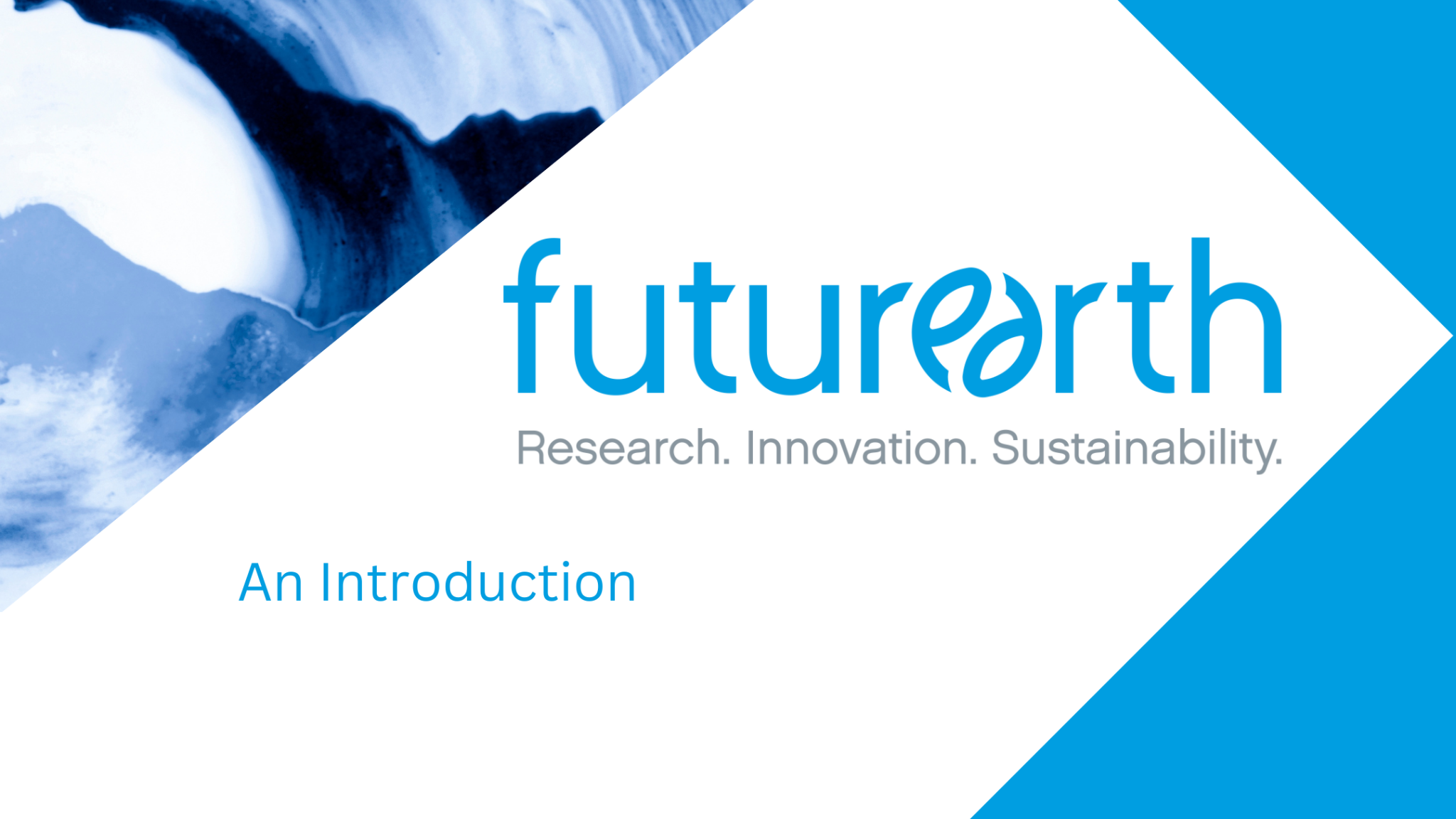 An introduction
What are Future Earth and Global Research Hubs?
Future Earth Community
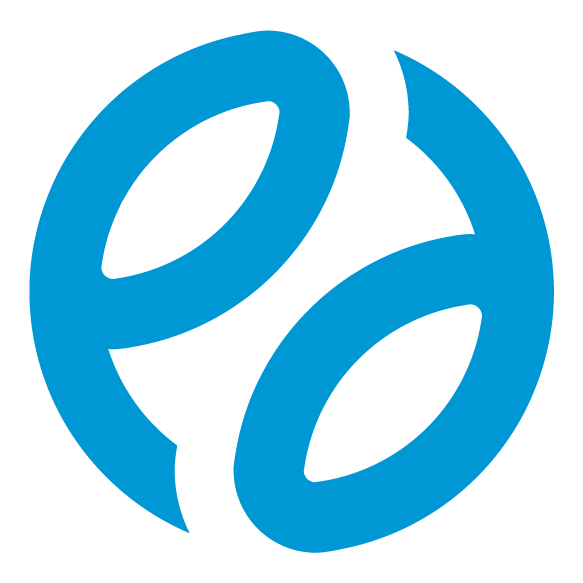 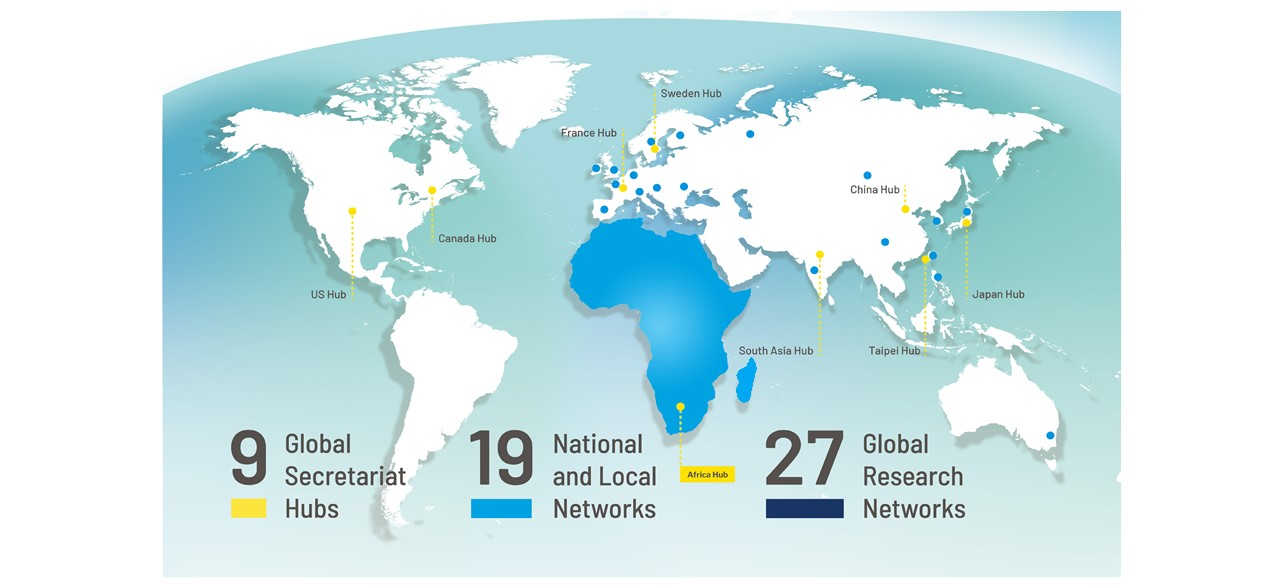 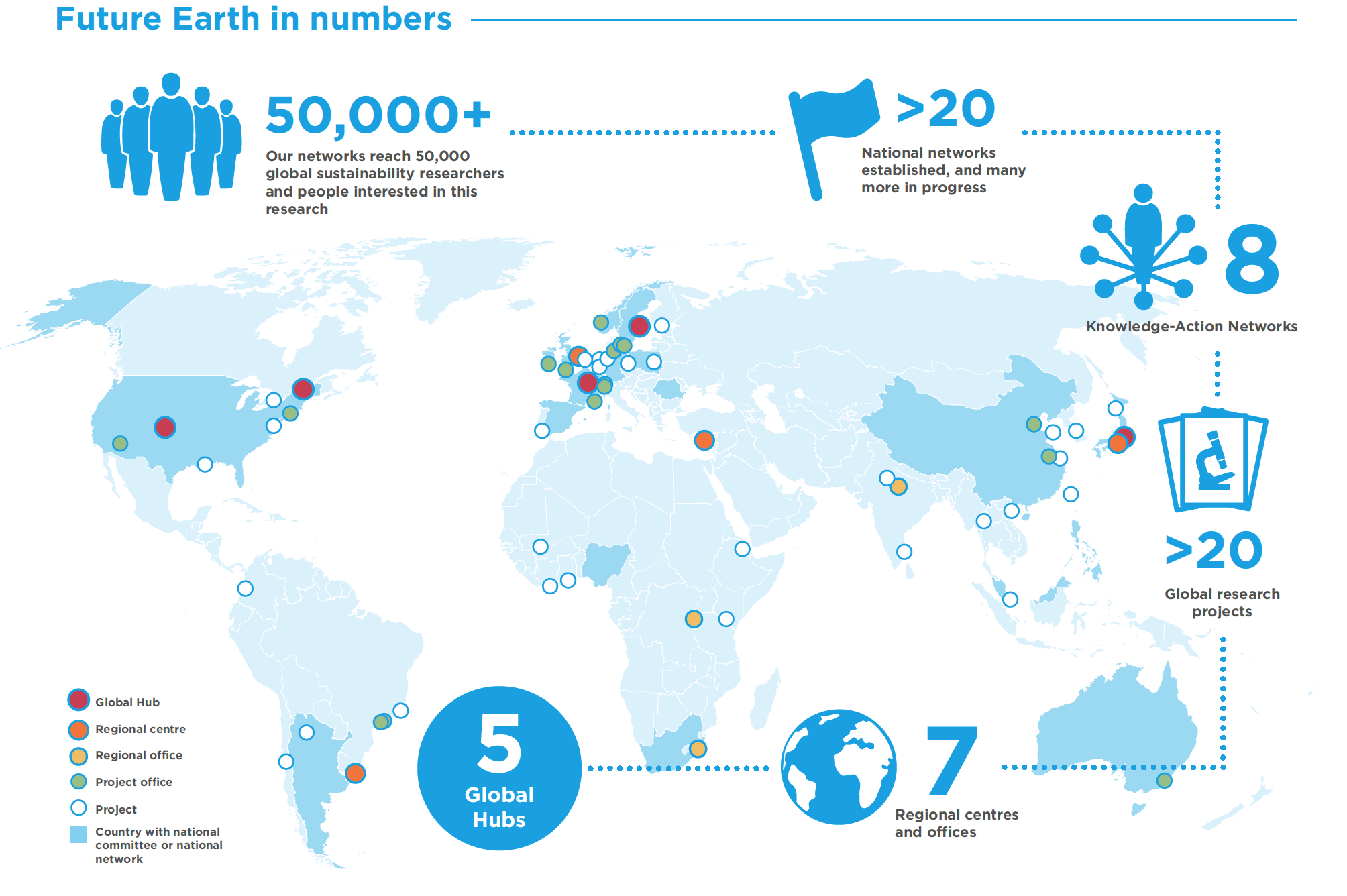 Future Earth is a global initiative focused on advancing sustainability science. 

Future Earth’s vision is of a sustainable and equitable world for all, where societal decisions are informed by openly-accessible and shared knowledge. 
Future Earth’s mission is to advance research in support of transformations to global sustainability.
‹#›
Future Earth covers wide range of Earth System Sciences
and promotes interdisciplinary and transdisciplinary researches
27 Global Research Networks
Atmosphere
Modelling
Carbon emission
Health
Biodiversity
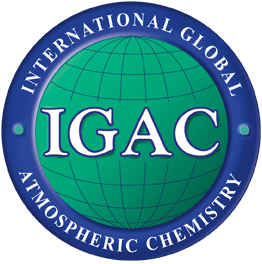 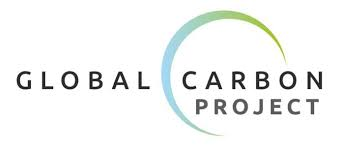 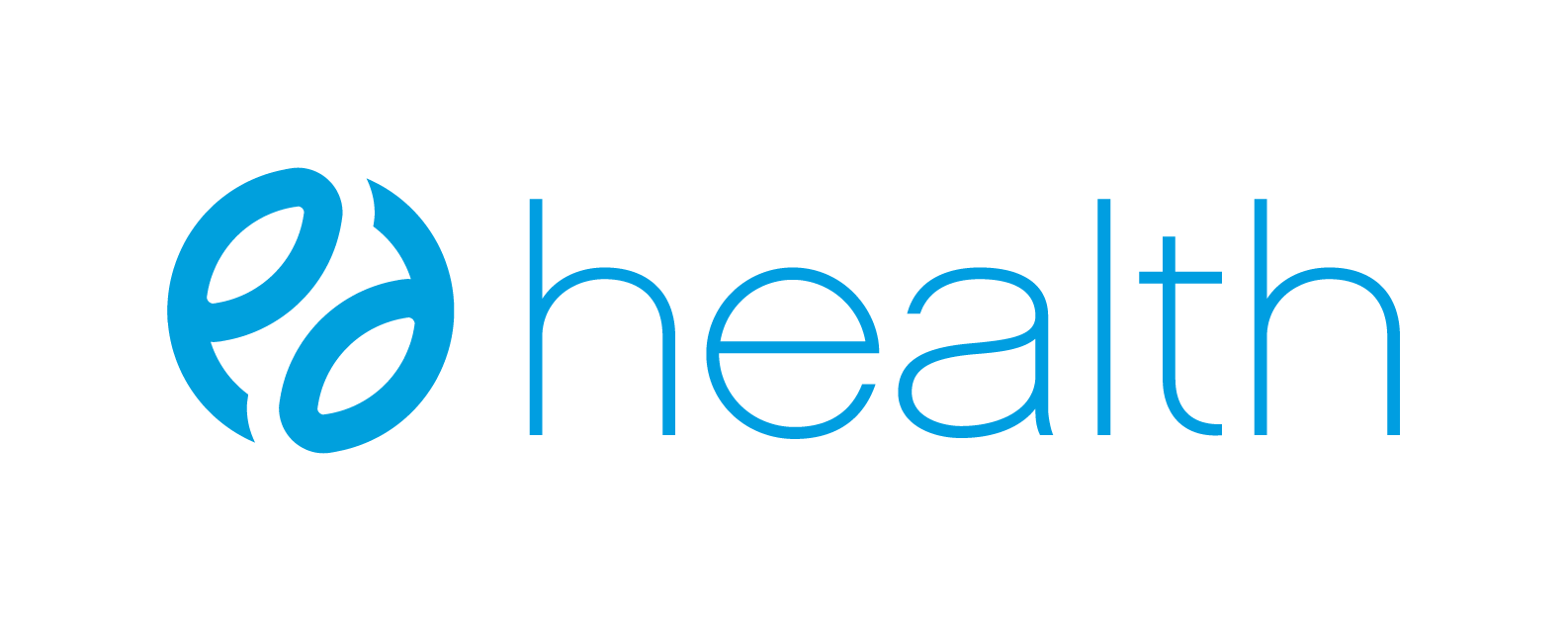 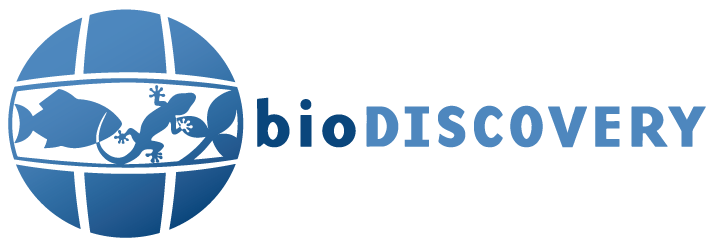 EvolvES 
(Evolution for Earth Sustainability)
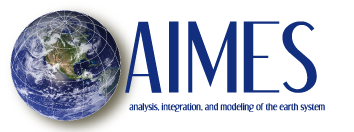 oneHEALTH
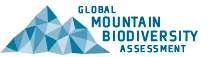 Ecosystems
Consumption and Production
Governance
Risk
Marine, water
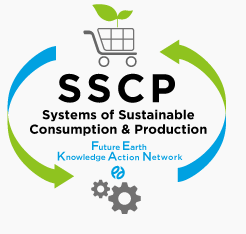 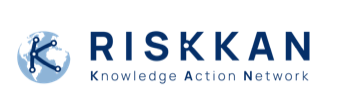 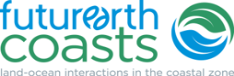 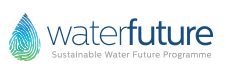 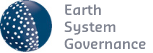 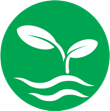 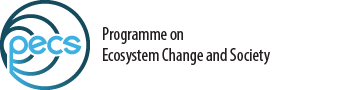 Natural Assets KAN
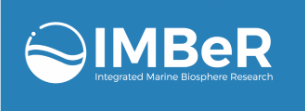 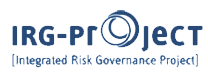 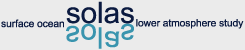 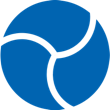 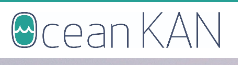 Water-Energy- Food Nexus KAN
Land use
Monsoon Asia
Urban
Earth and human history
Finance & Economics
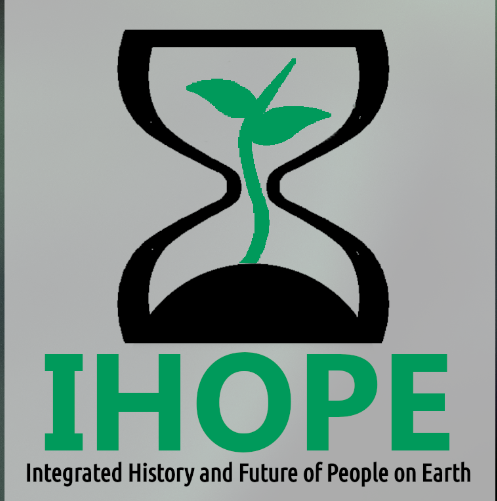 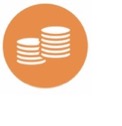 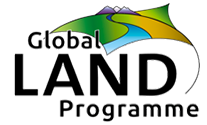 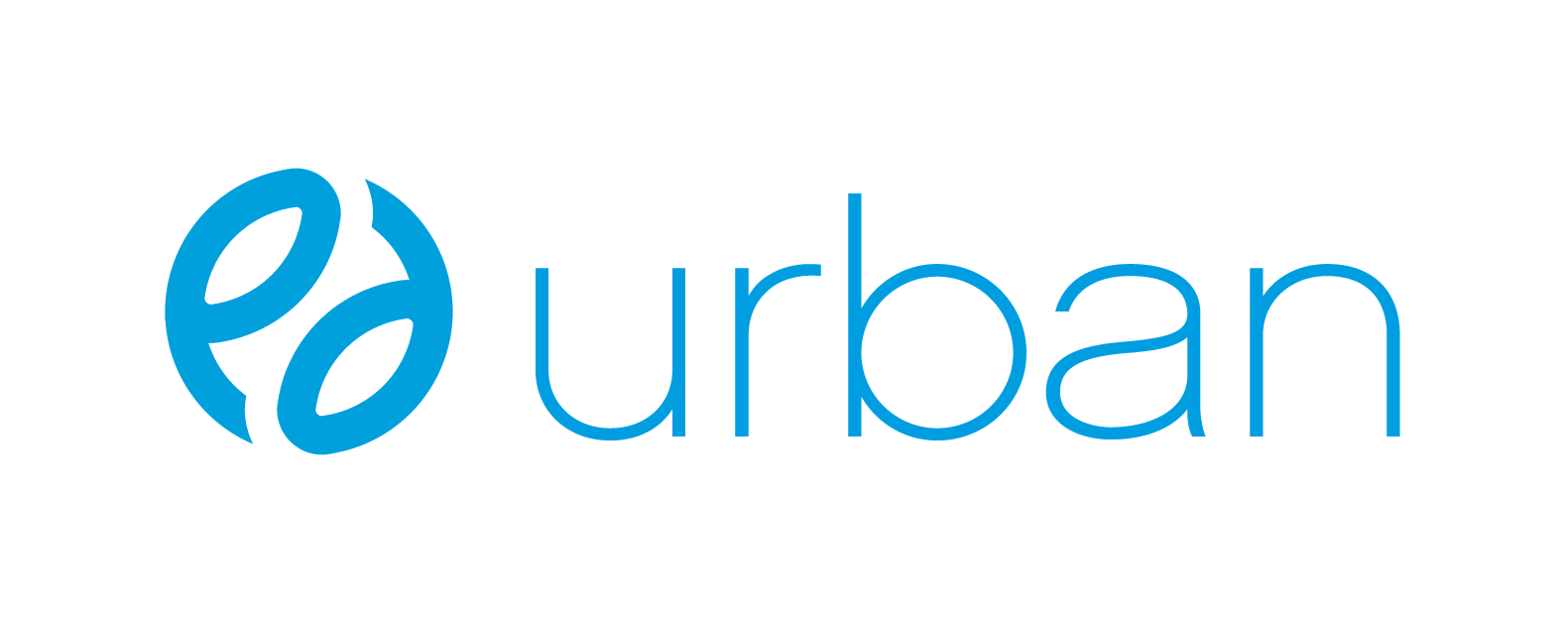 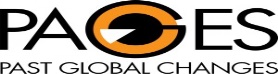 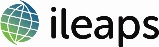 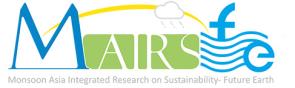 Finance & Economics KAN
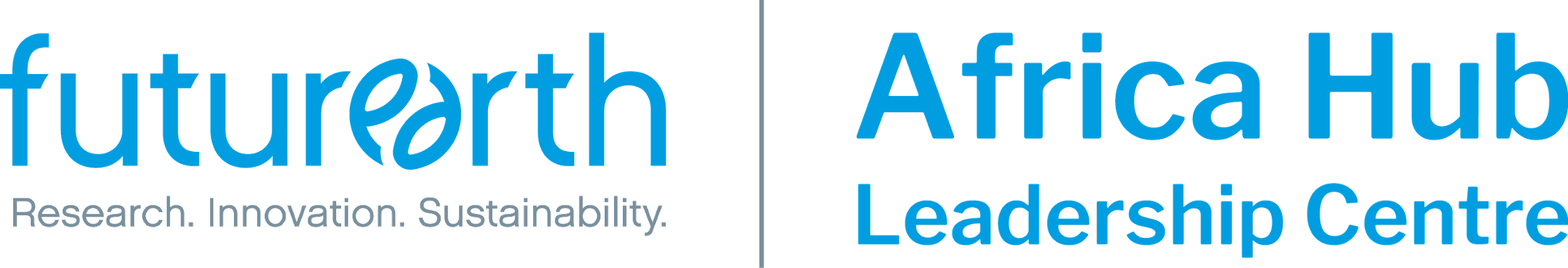 The Future Earth Africa Hub and its Leadership Centre
Advancing sustainability science in Africa
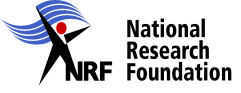 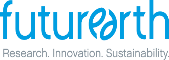 Sponsors
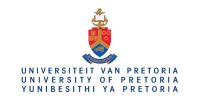 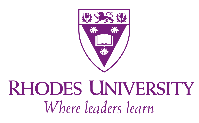 Implementing Partners
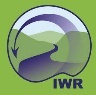 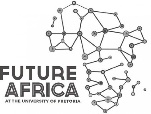 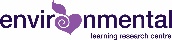 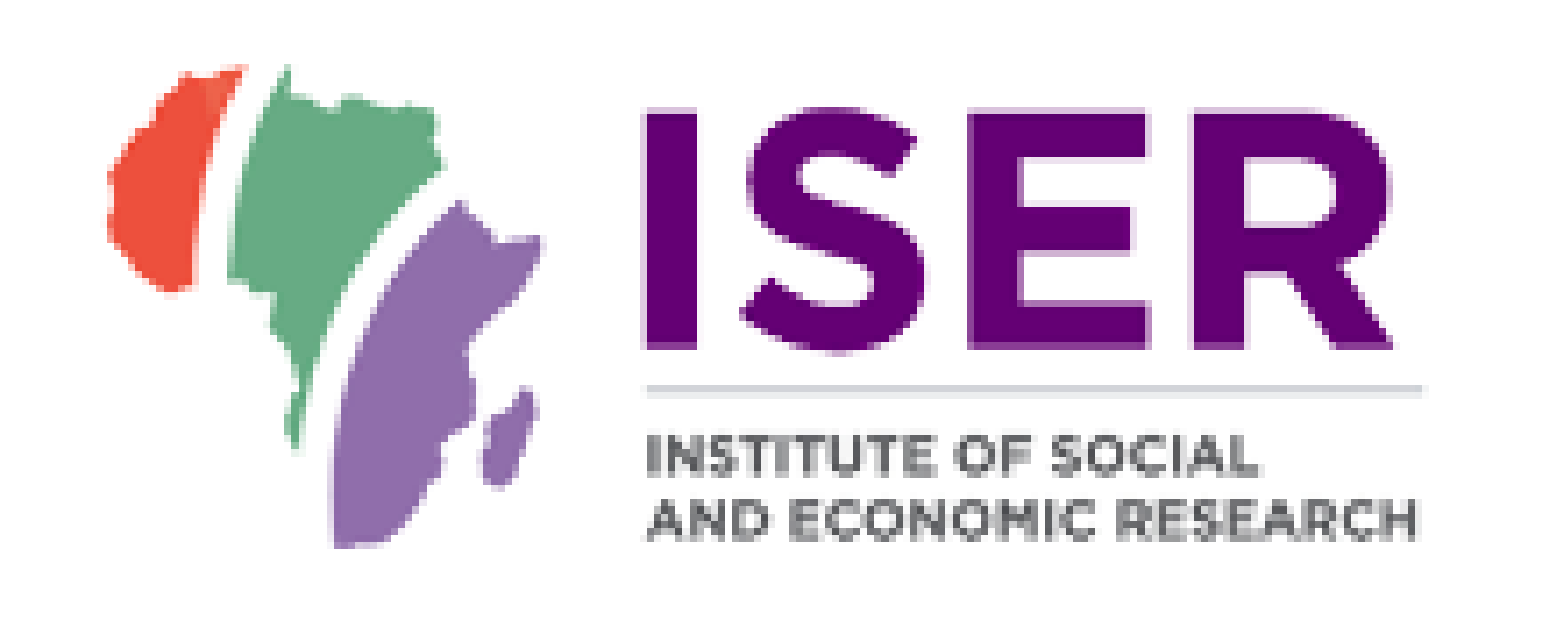 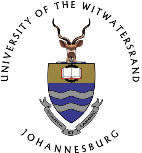 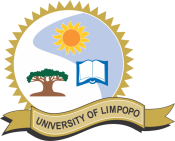 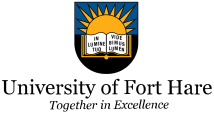 Consortium Partners
A Visual Configuration of the Future Earth Africa Hub
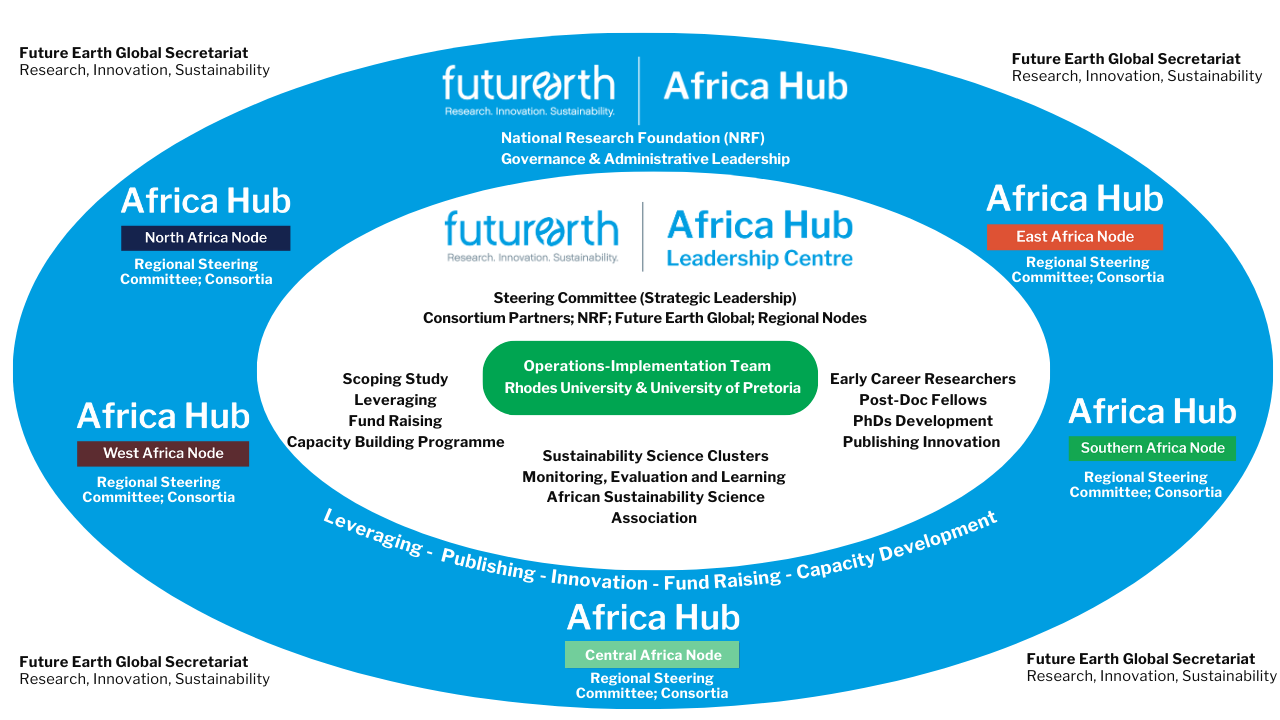